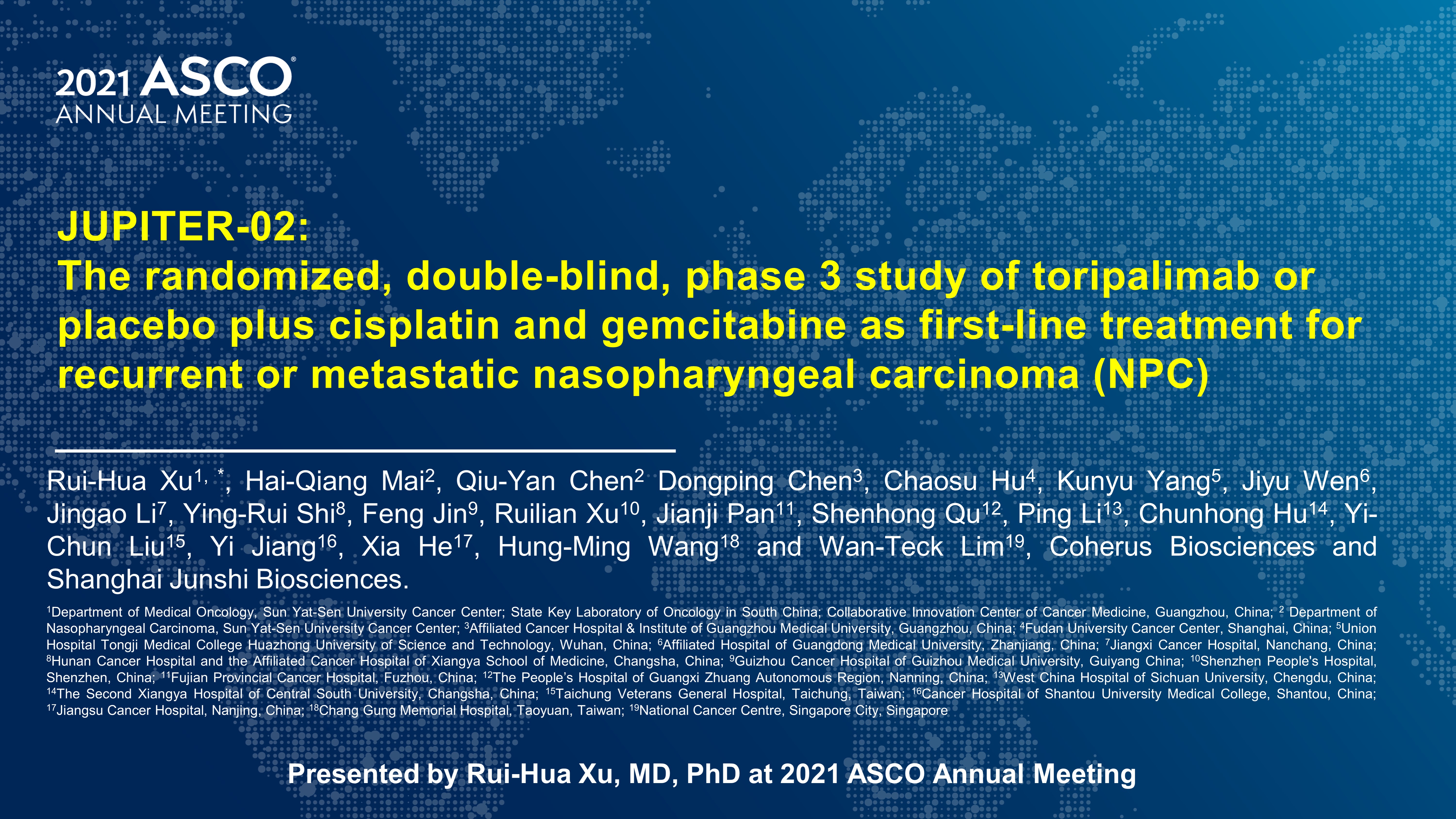 JUPITER-02: <br />The randomized, double-blind, phase 3 study of toripalimab or placebo plus cisplatin and gemcitabine as first-line treatment for recurrent or metastatic nasopharyngeal carcinoma (NPC)
Content of this presentation is the property of the author, licensed by ASCO. Permission required for reuse.
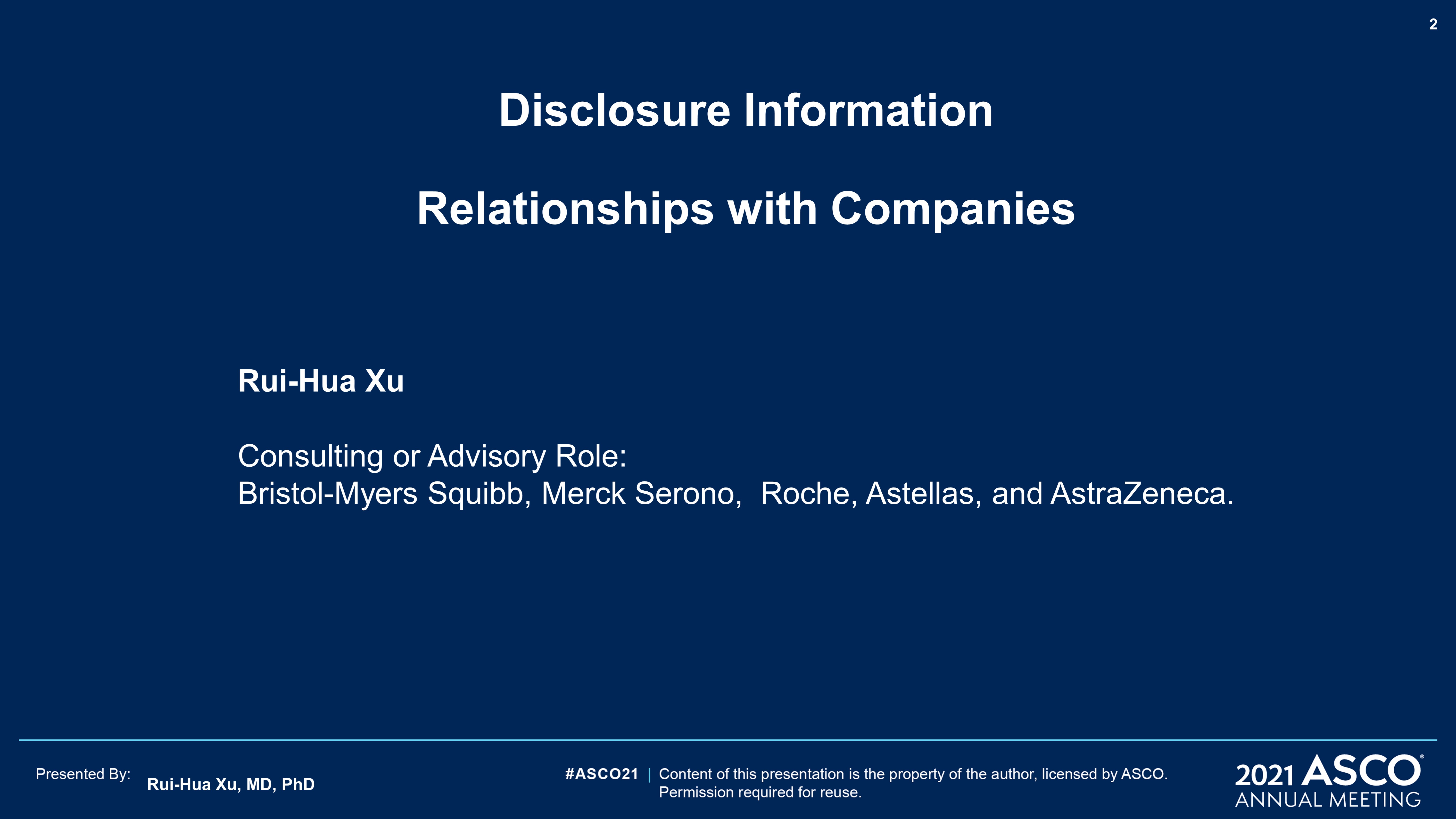 Slide 2
Content of this presentation is the property of the author, licensed by ASCO. Permission required for reuse.
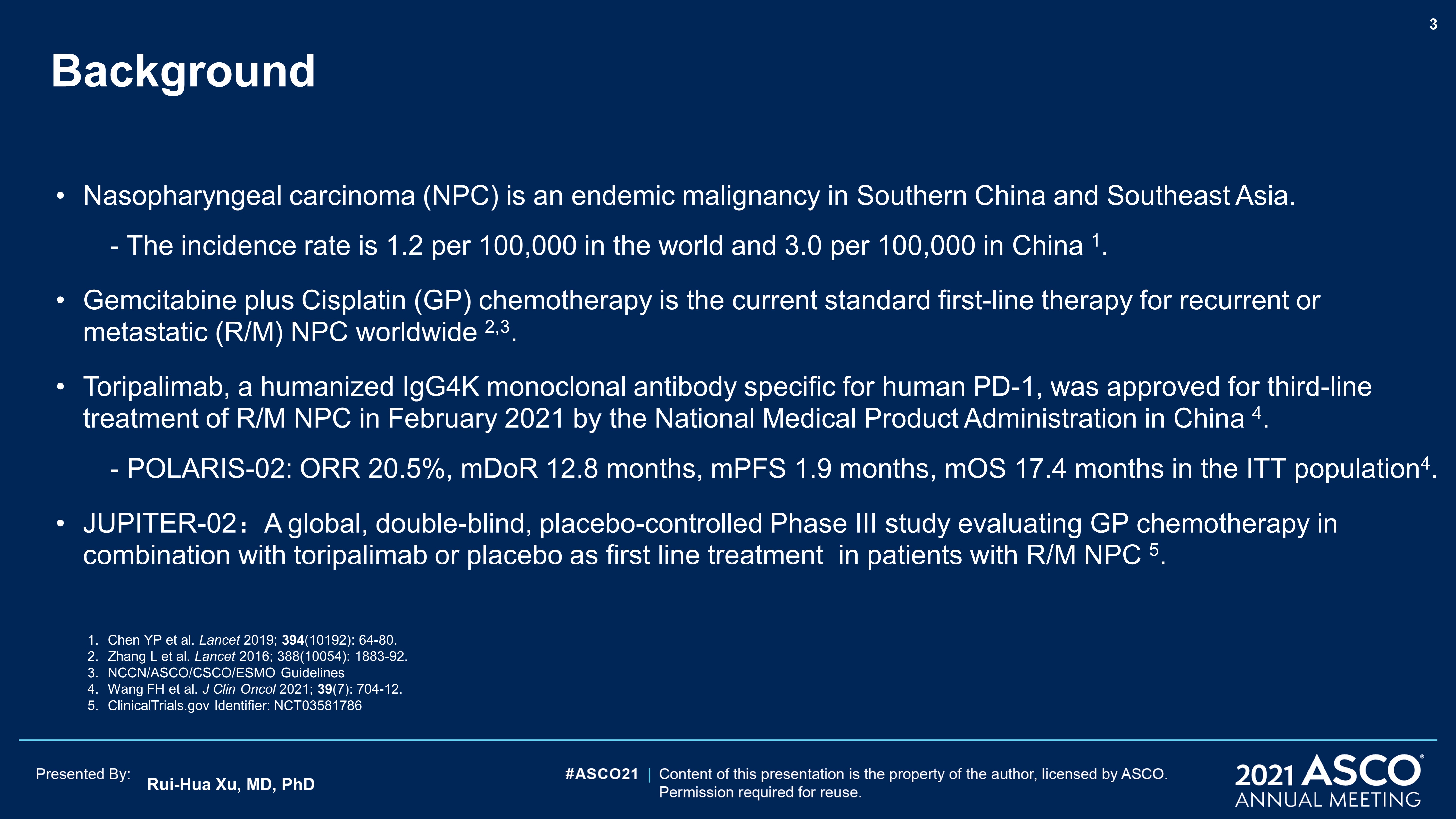 Background
Content of this presentation is the property of the author, licensed by ASCO. Permission required for reuse.
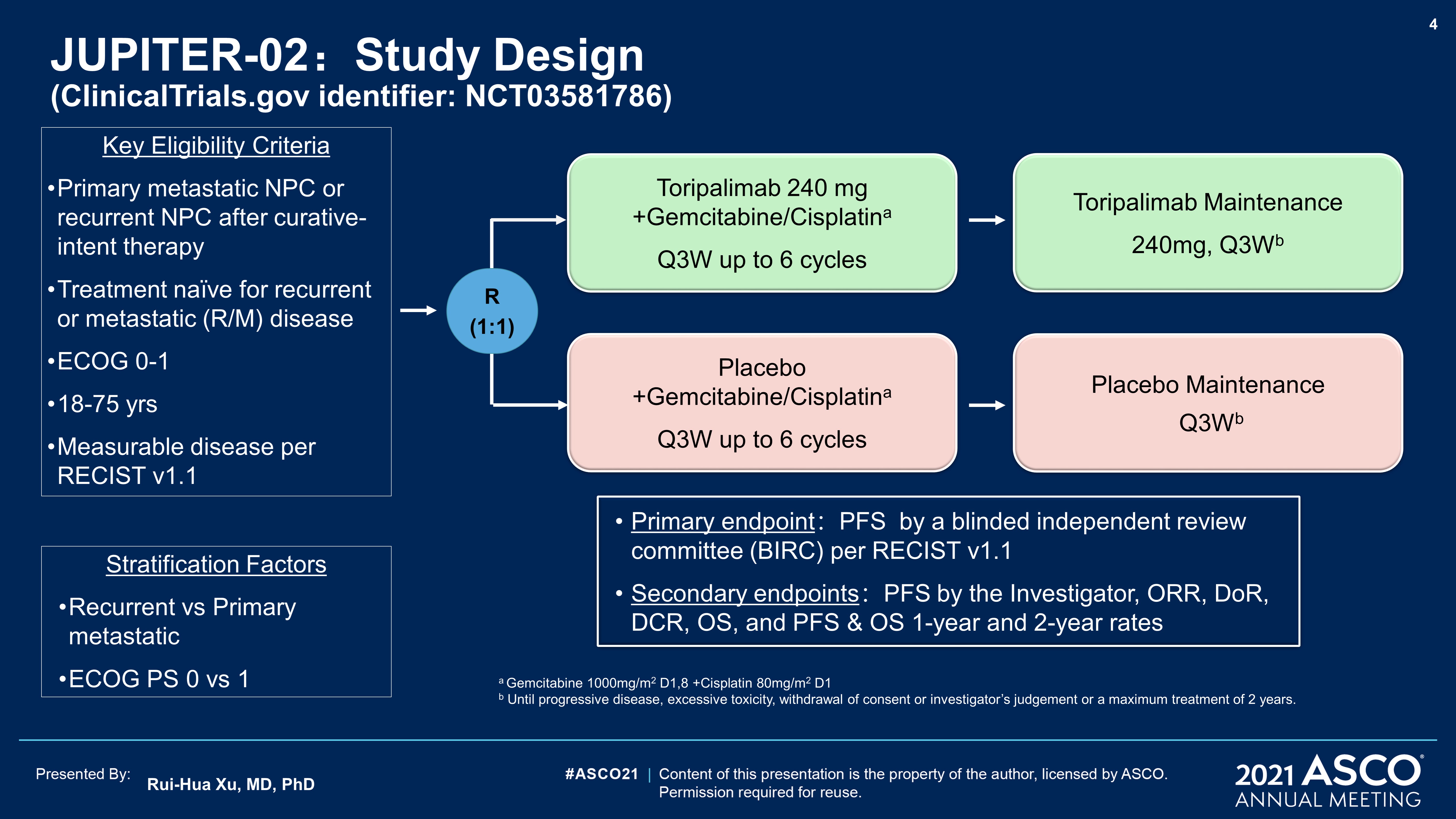 JUPITER-02：Study Design <br />(ClinicalTrials.gov identifier: NCT03581786)
Content of this presentation is the property of the author, licensed by ASCO. Permission required for reuse.
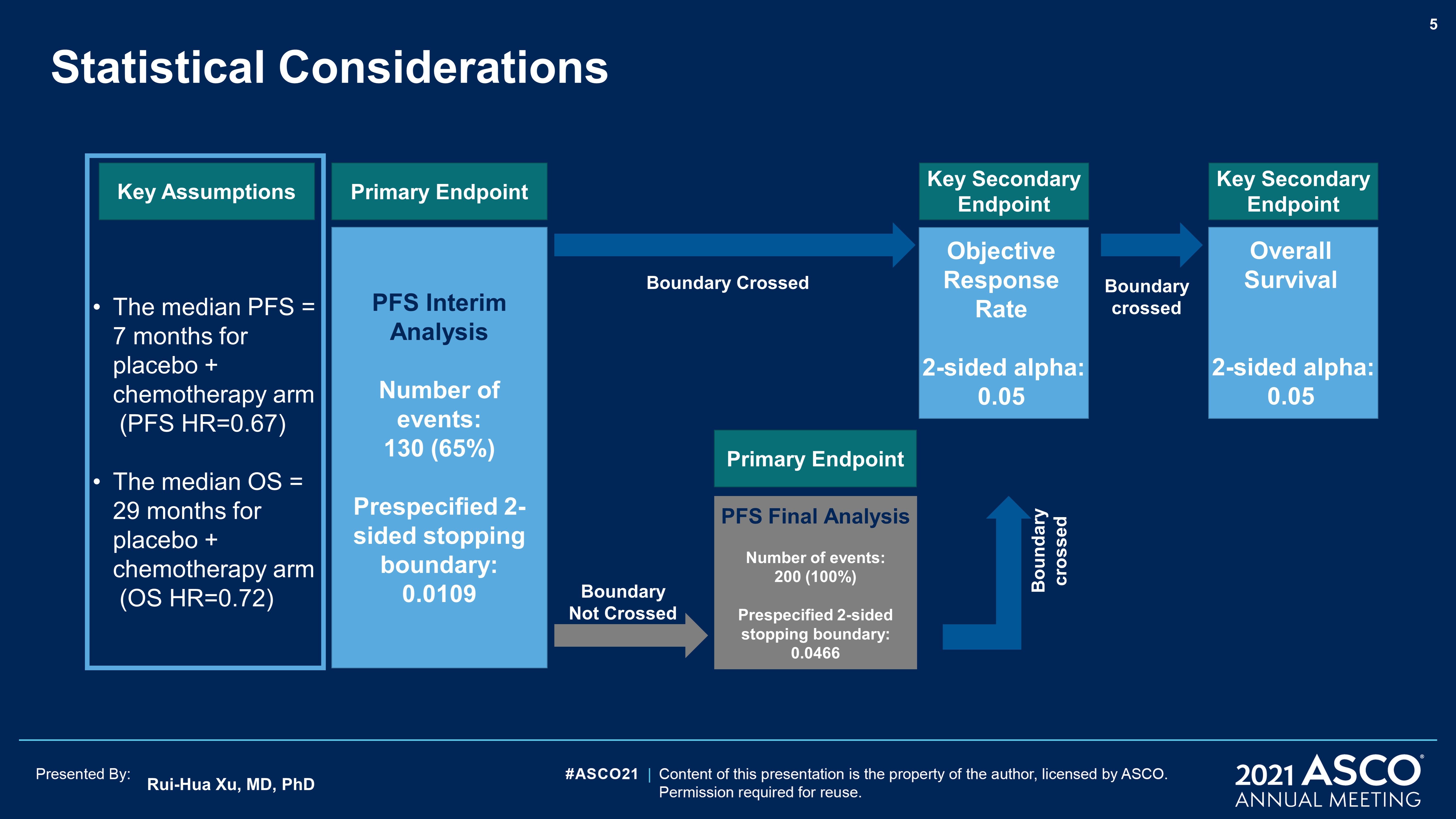 Statistical Considerations
Content of this presentation is the property of the author, licensed by ASCO. Permission required for reuse.
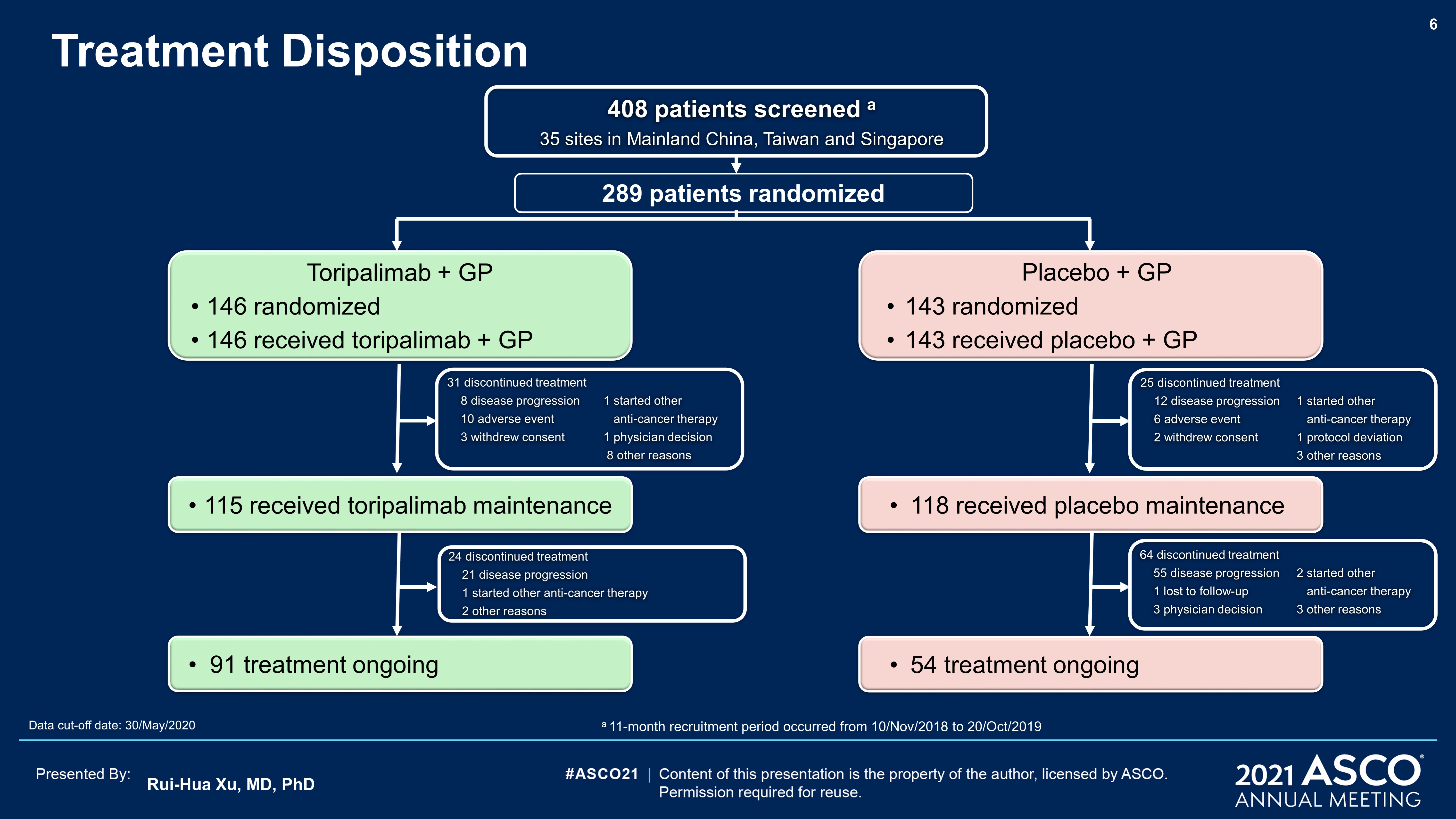 Treatment Disposition
Content of this presentation is the property of the author, licensed by ASCO. Permission required for reuse.
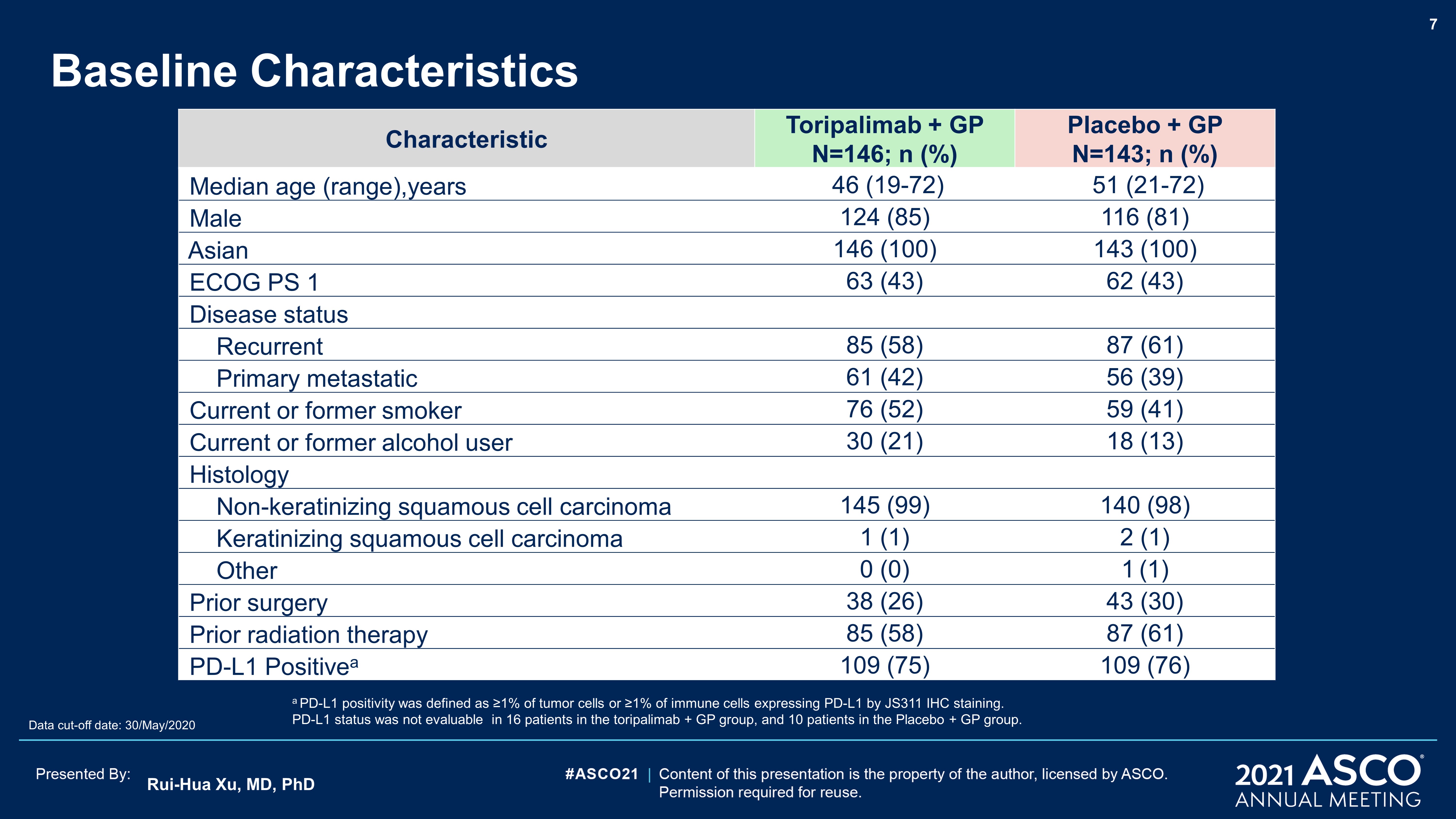 Baseline Characteristics
Content of this presentation is the property of the author, licensed by ASCO. Permission required for reuse.
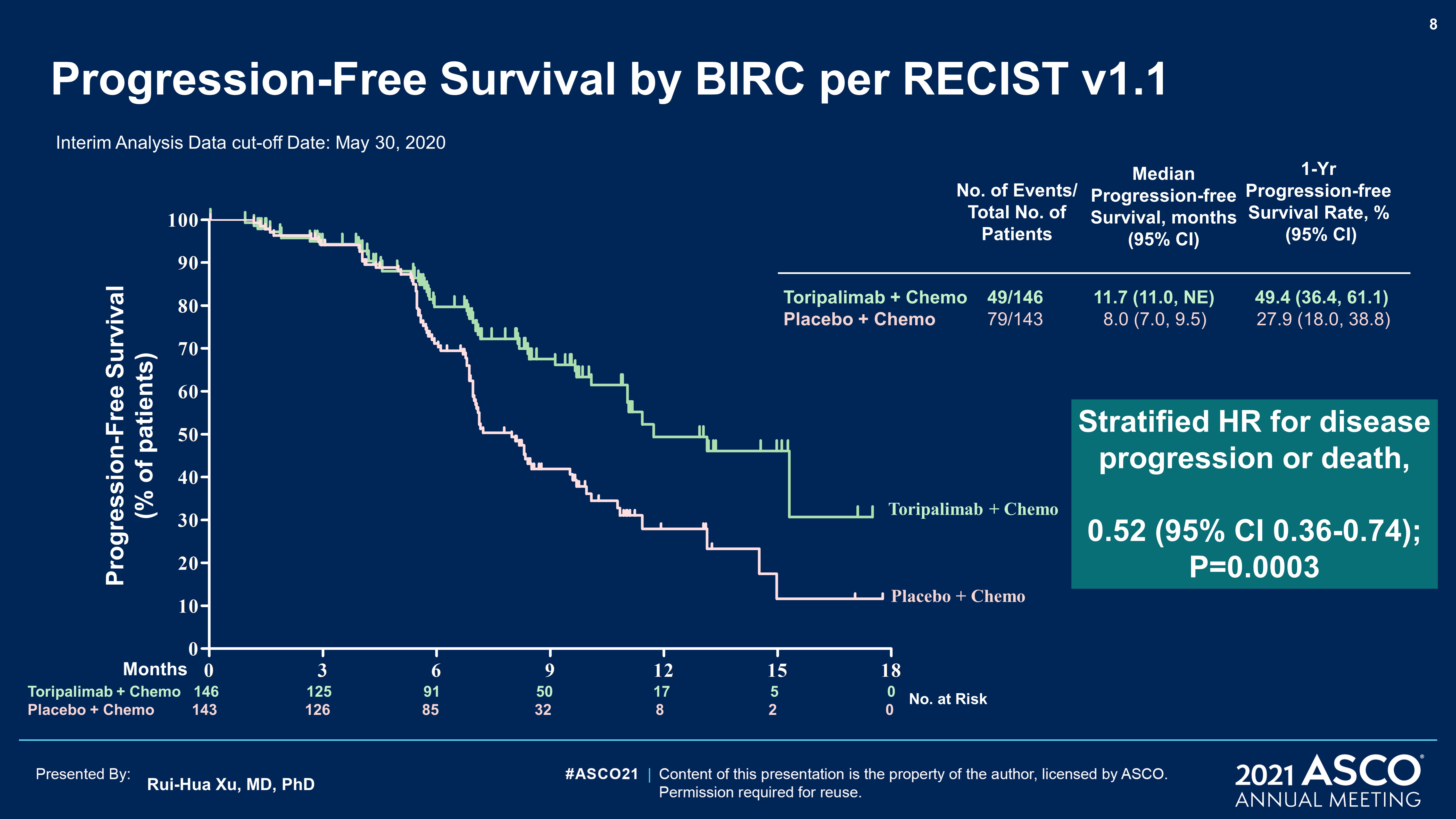 Progression-Free Survival by BIRC per RECIST v1.1
Content of this presentation is the property of the author, licensed by ASCO. Permission required for reuse.
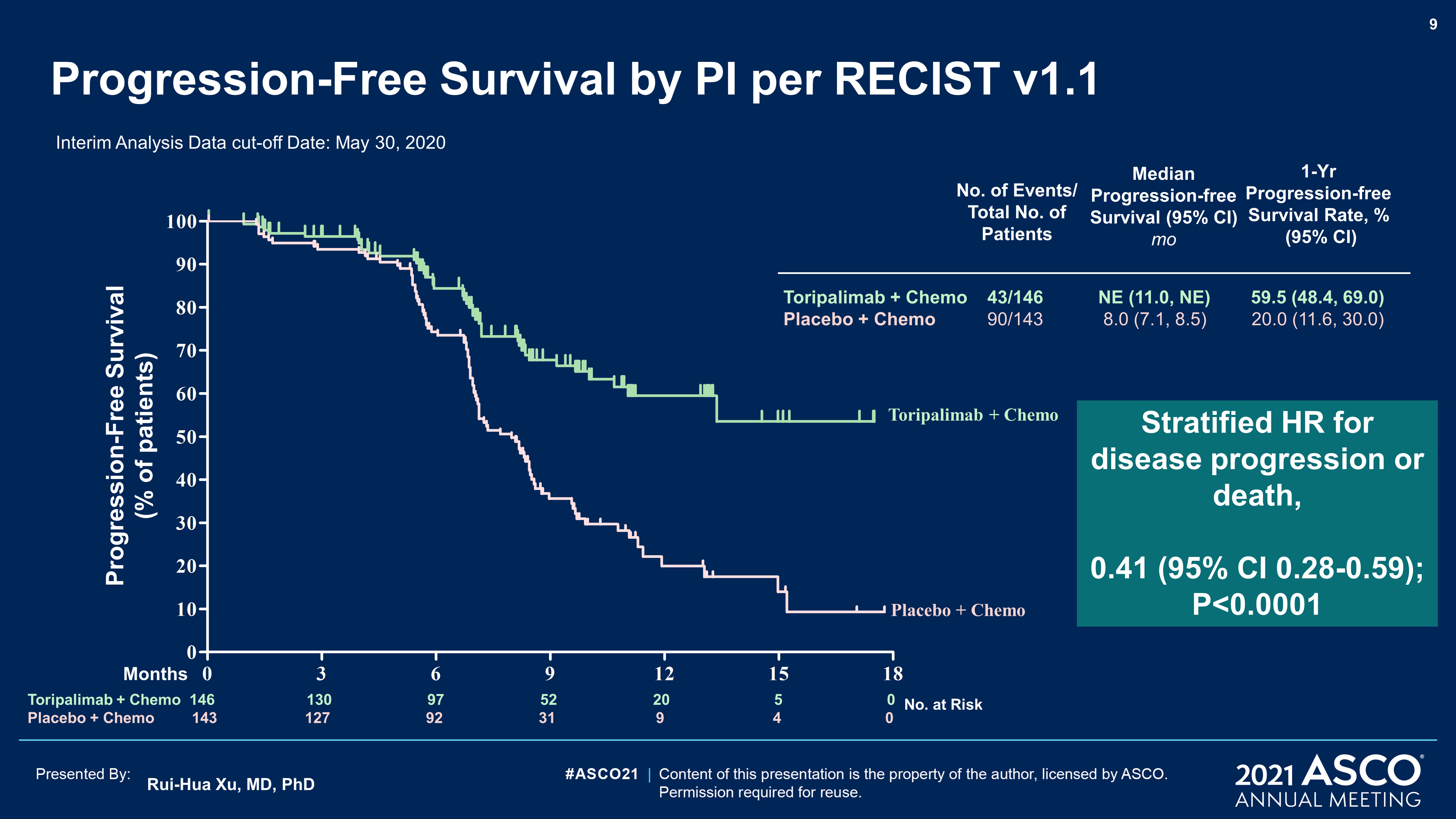 Progression-Free Survival by PI per RECIST v1.1
Content of this presentation is the property of the author, licensed by ASCO. Permission required for reuse.
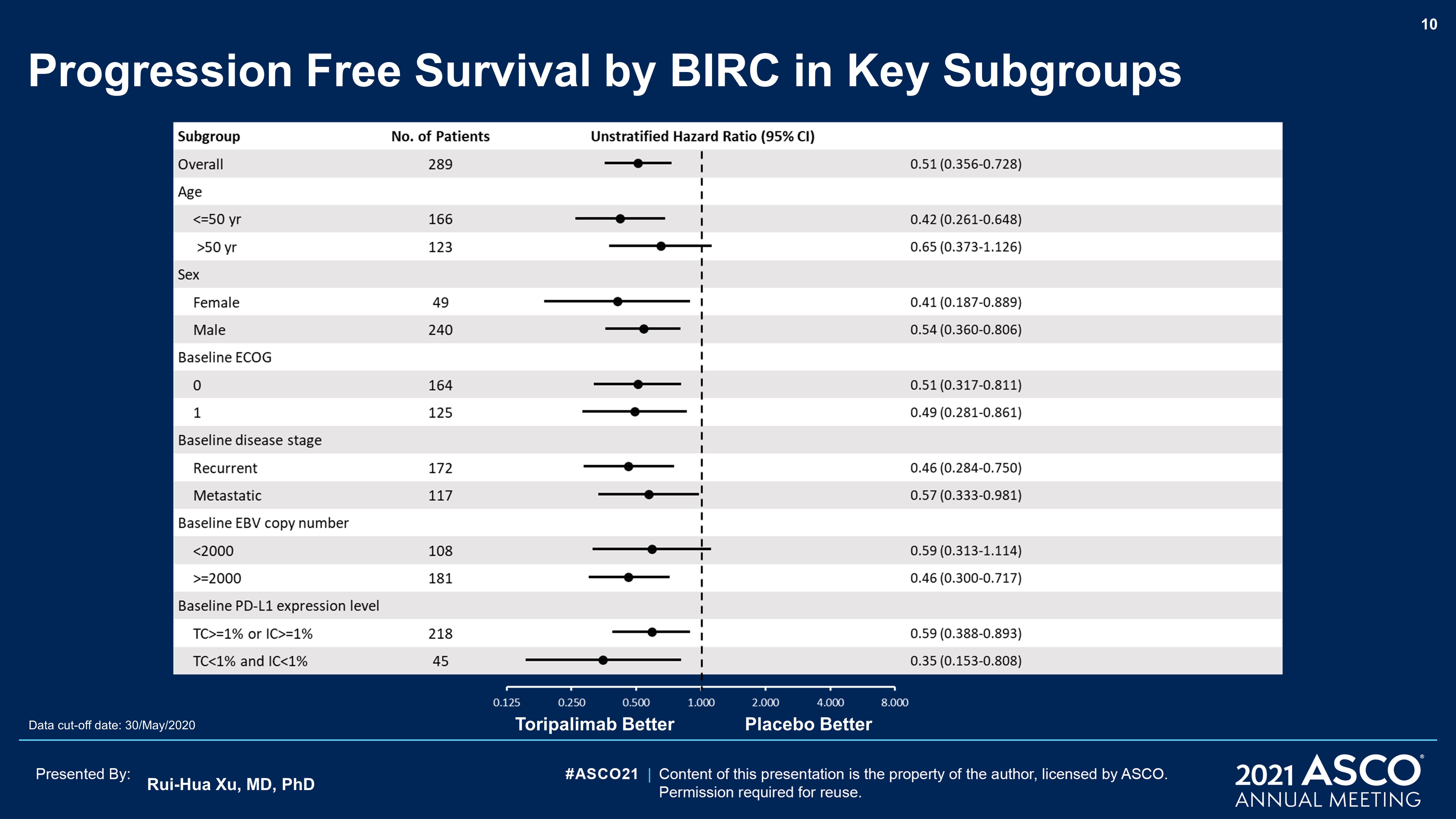 Progression Free Survival by BIRC in Key Subgroups
Content of this presentation is the property of the author, licensed by ASCO. Permission required for reuse.
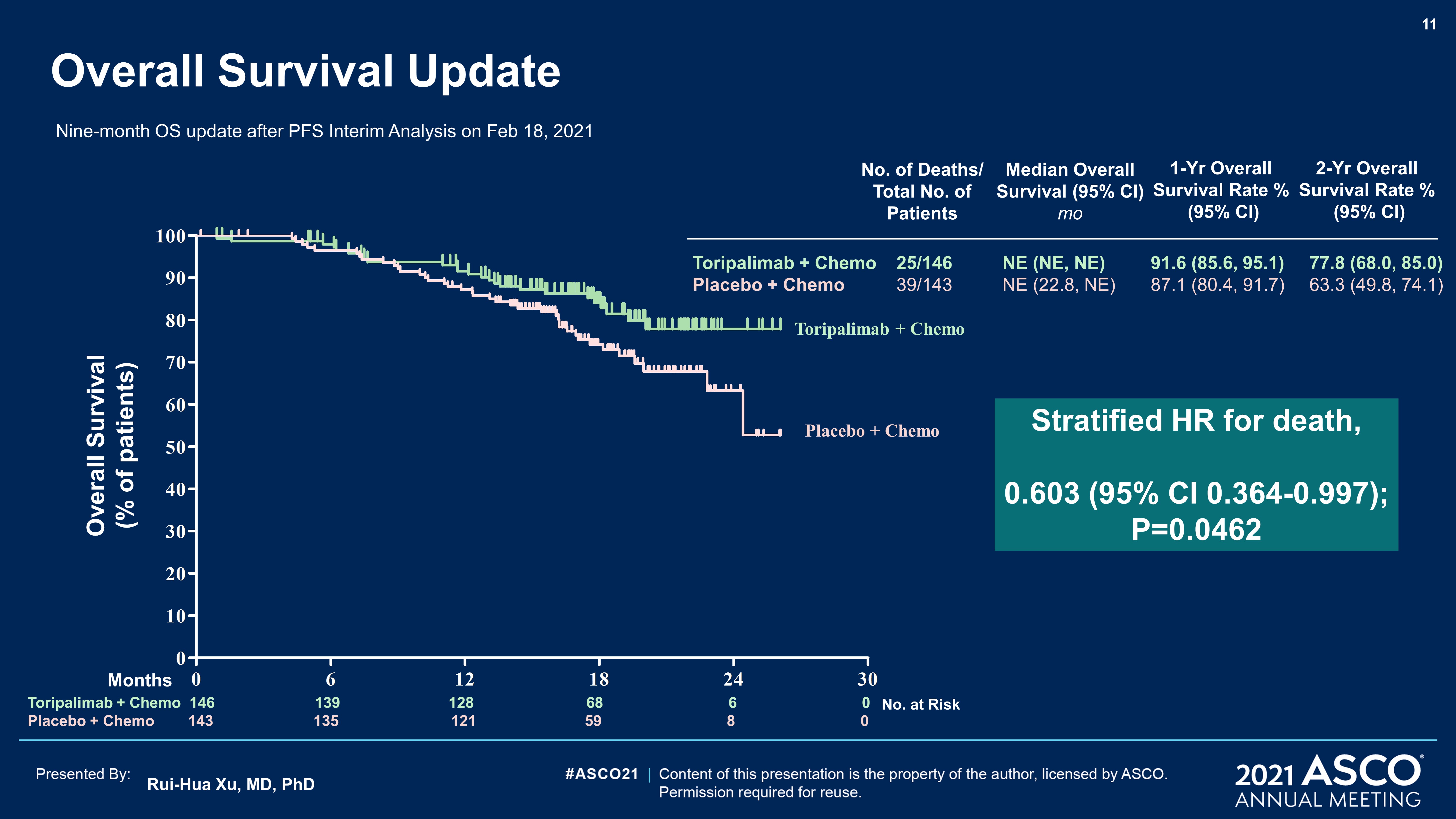 Overall Survival Update
Content of this presentation is the property of the author, licensed by ASCO. Permission required for reuse.
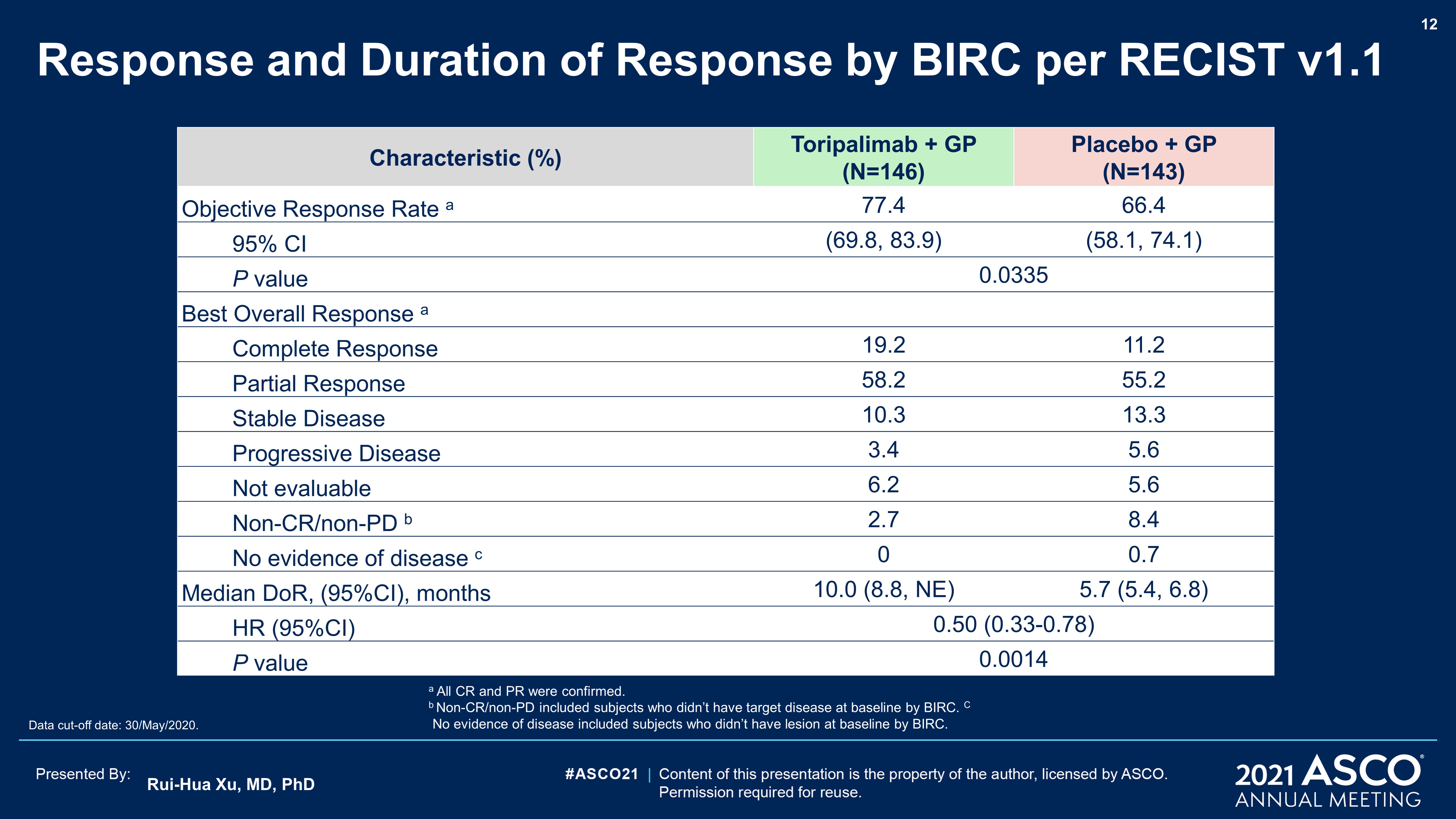 Response and Duration of Response by BIRC per RECIST v1.1
Content of this presentation is the property of the author, licensed by ASCO. Permission required for reuse.
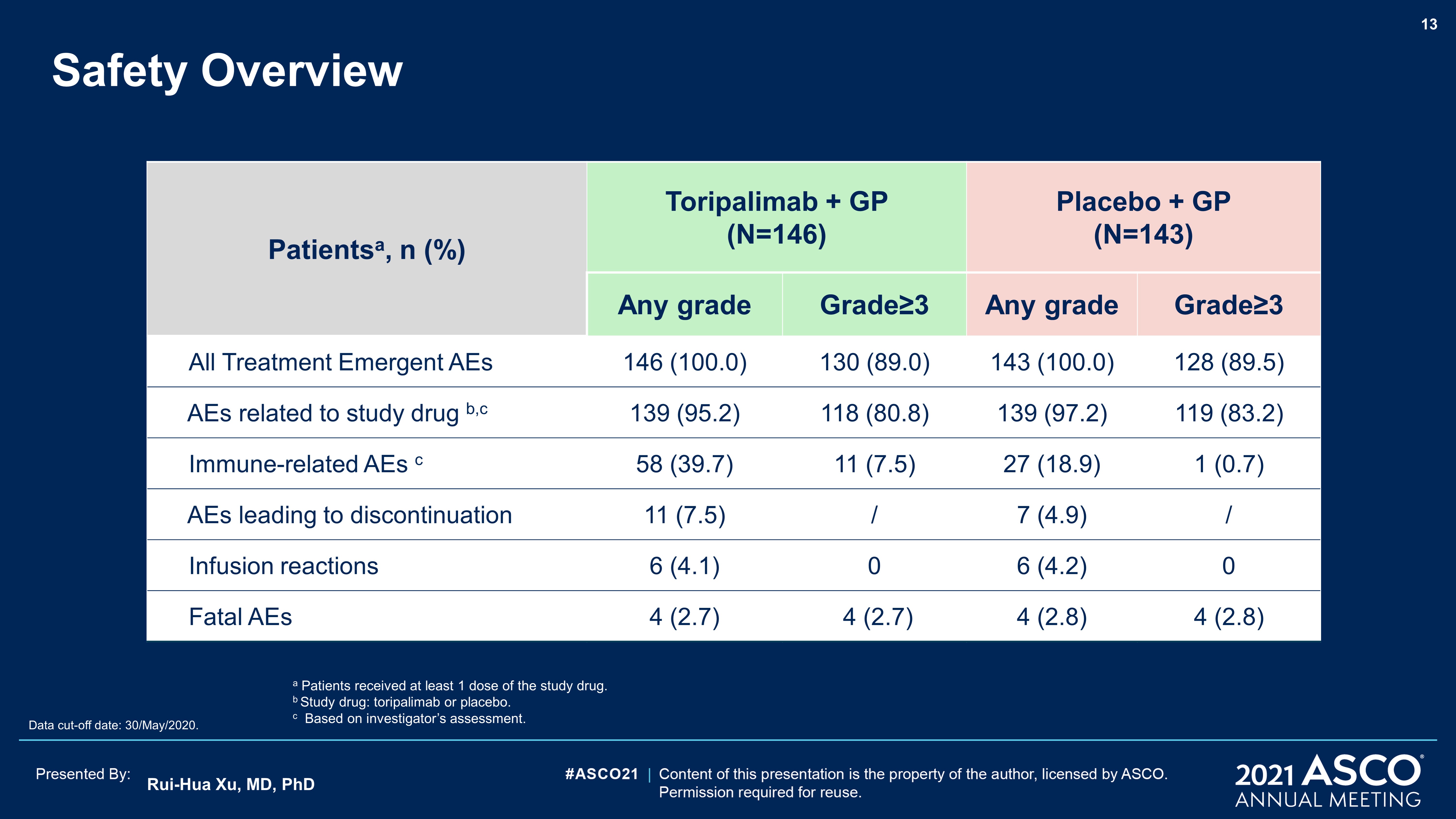 Safety Overview
Content of this presentation is the property of the author, licensed by ASCO. Permission required for reuse.
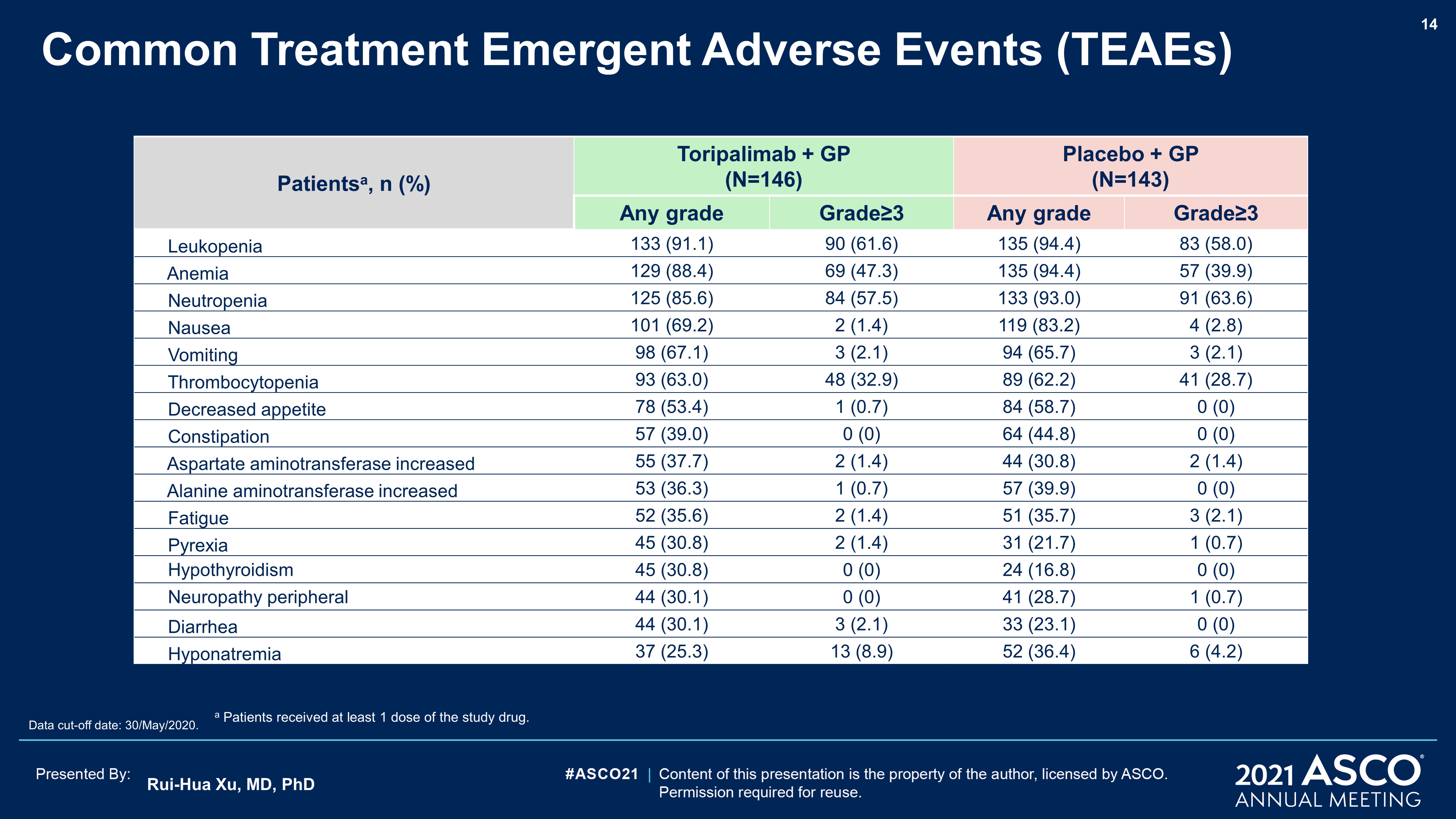 Common Treatment Emergent Adverse Events (TEAEs)
Content of this presentation is the property of the author, licensed by ASCO. Permission required for reuse.
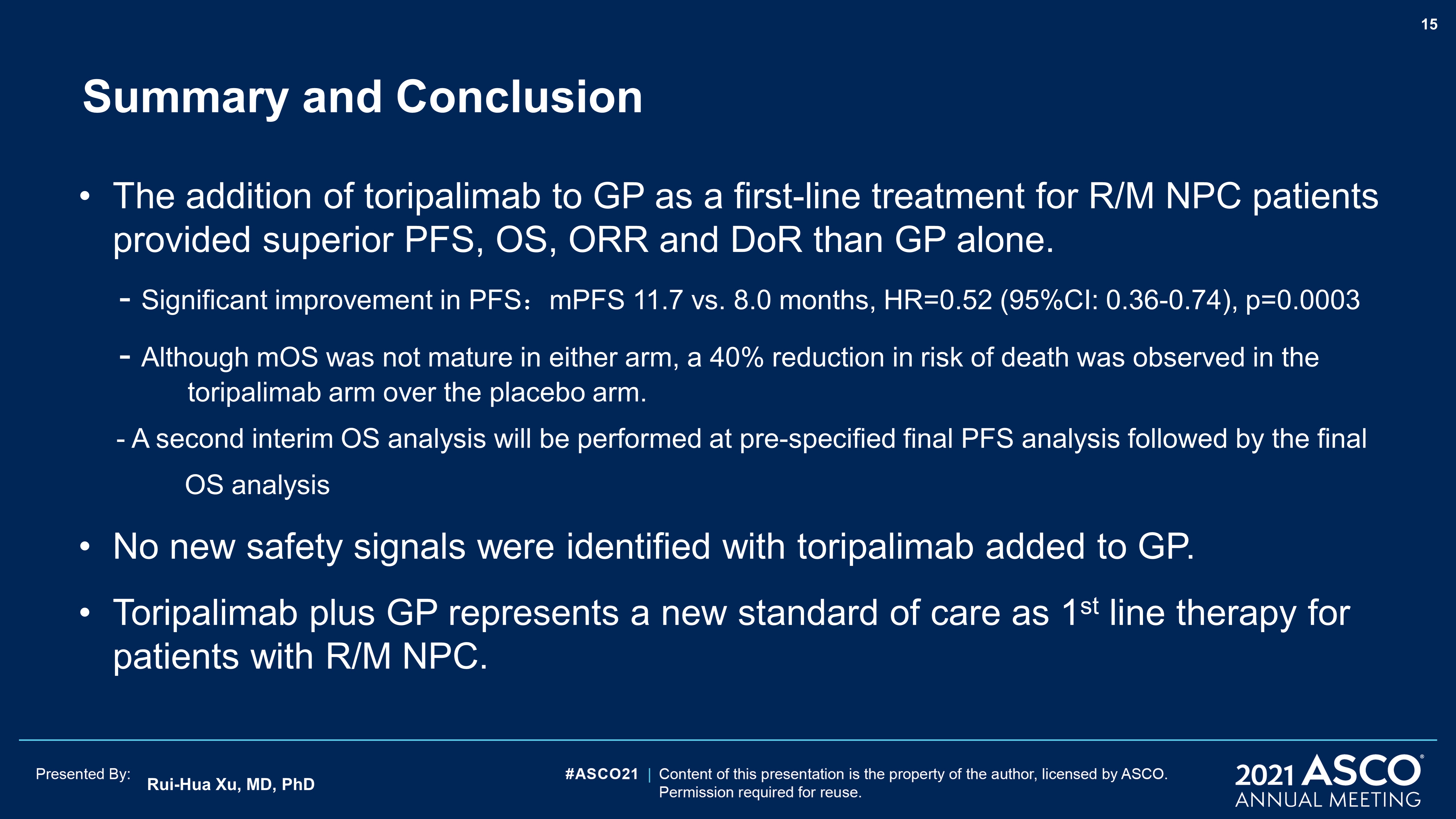 Summary and Conclusion
Content of this presentation is the property of the author, licensed by ASCO. Permission required for reuse.
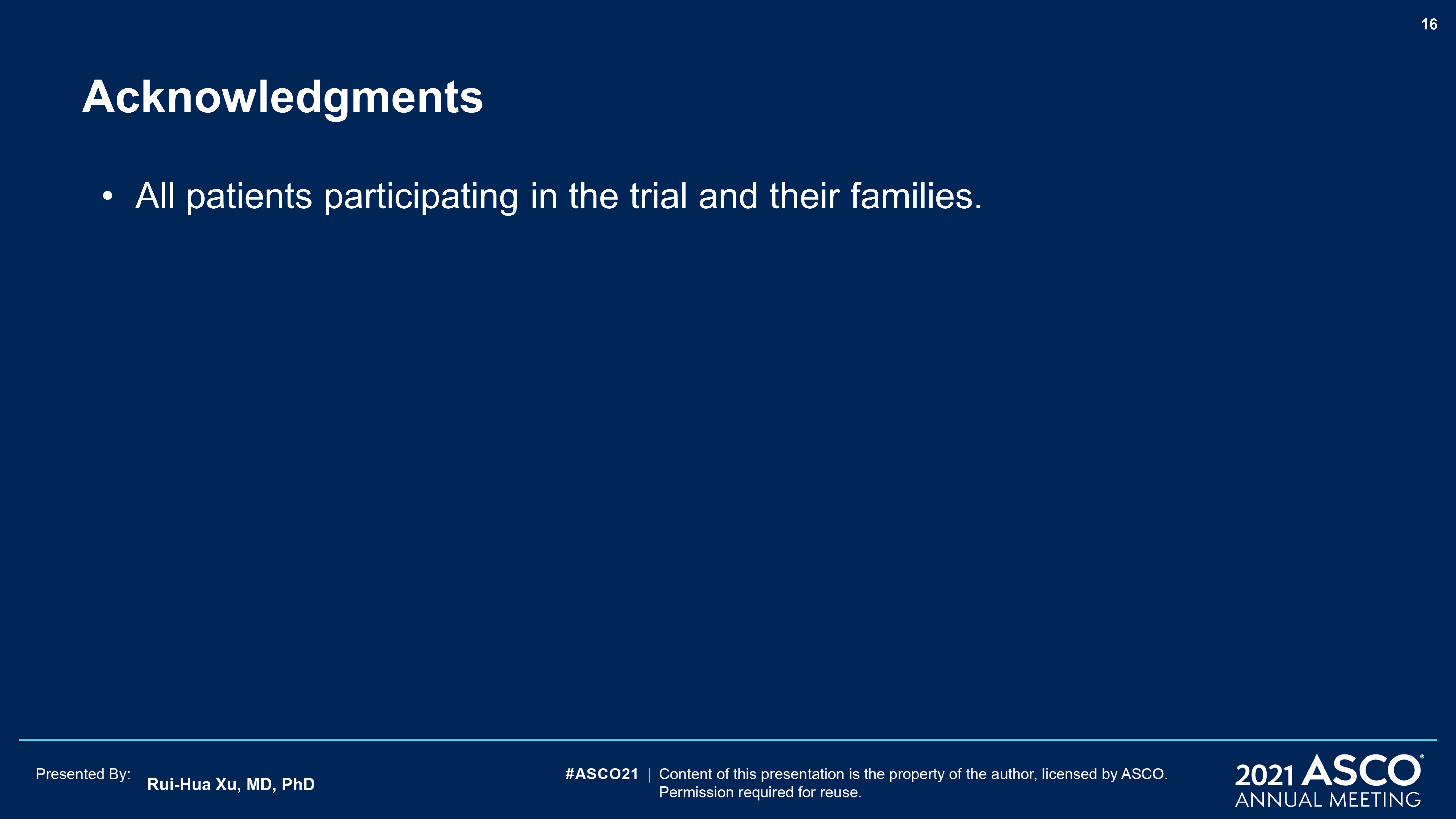 Acknowledgments
Content of this presentation is the property of the author, licensed by ASCO. Permission required for reuse.